Unit 2 (Food and Nutrition)Lesson 1 (Good Food)C-Completing sentences
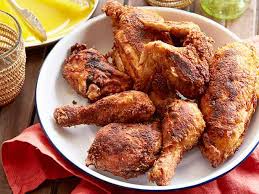 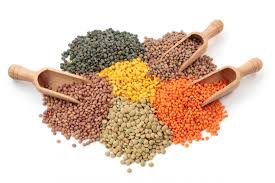 Umme Kulsum Baby
Asst. teacher
Nurul Amin Khan High School
Gouripur, Mymensingh
Ms Rehana, the English teacher, is talking to the class about food. “Food is very important for our body,” she says. “We can’t live without it. So you must always have good food.” “What's good food, teacher?” asks a student. “Good food means the right kind of food for good health,'' says Ms Rehana. “It is nutritious. It must contain natural substances that our body needs to grow properly and stay healthy. But remember, you must not eat too much though the food is good. Eating too much is bad for health. You have to eat only a certain amount of food that your body needs. So we do not need the same kind of food in the same quantity. It depends on your growth and physical structure”.
C. Complete these sentences.1 We should eat good food to________________________. 2 We should not eat more than______________________. 3 Eating too much food is not_______________________. 4 Good food means_______________________________.
the right kind of food for good health
our body needs
good for health
keep our body fit and healthy